DA WOLLEN WIR HIN!
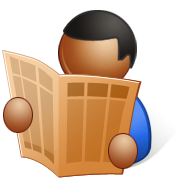 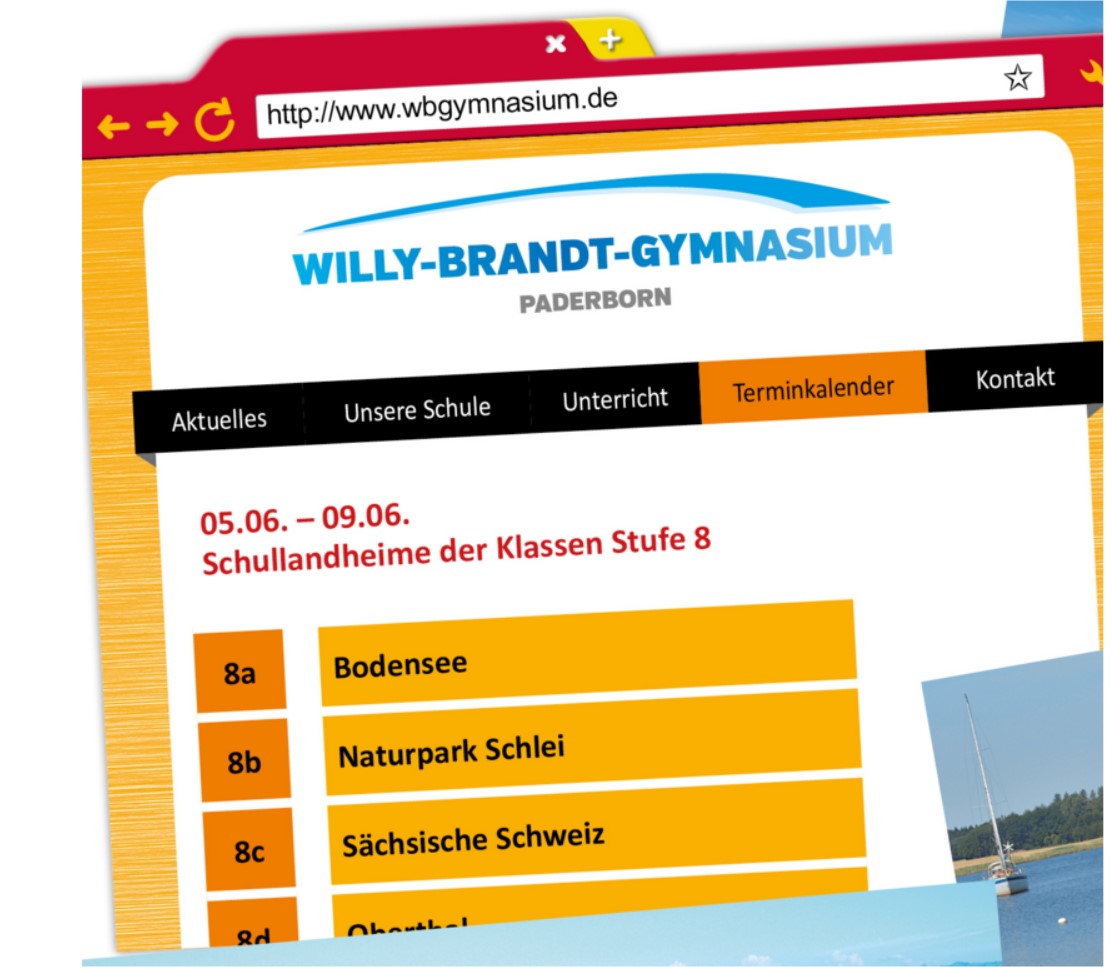 Was ist dieses Dokument?
Wie heißt das Gymnasium?
Wo ist das Gymnasium?
Was ist die Internetadresse dieses Gymnasiums?
Wofür stehen die Buchstaben « de »?
Was organisiert das Gymnasium?
Was ist ein Schullandheim / eine Schullandheimfahrt?
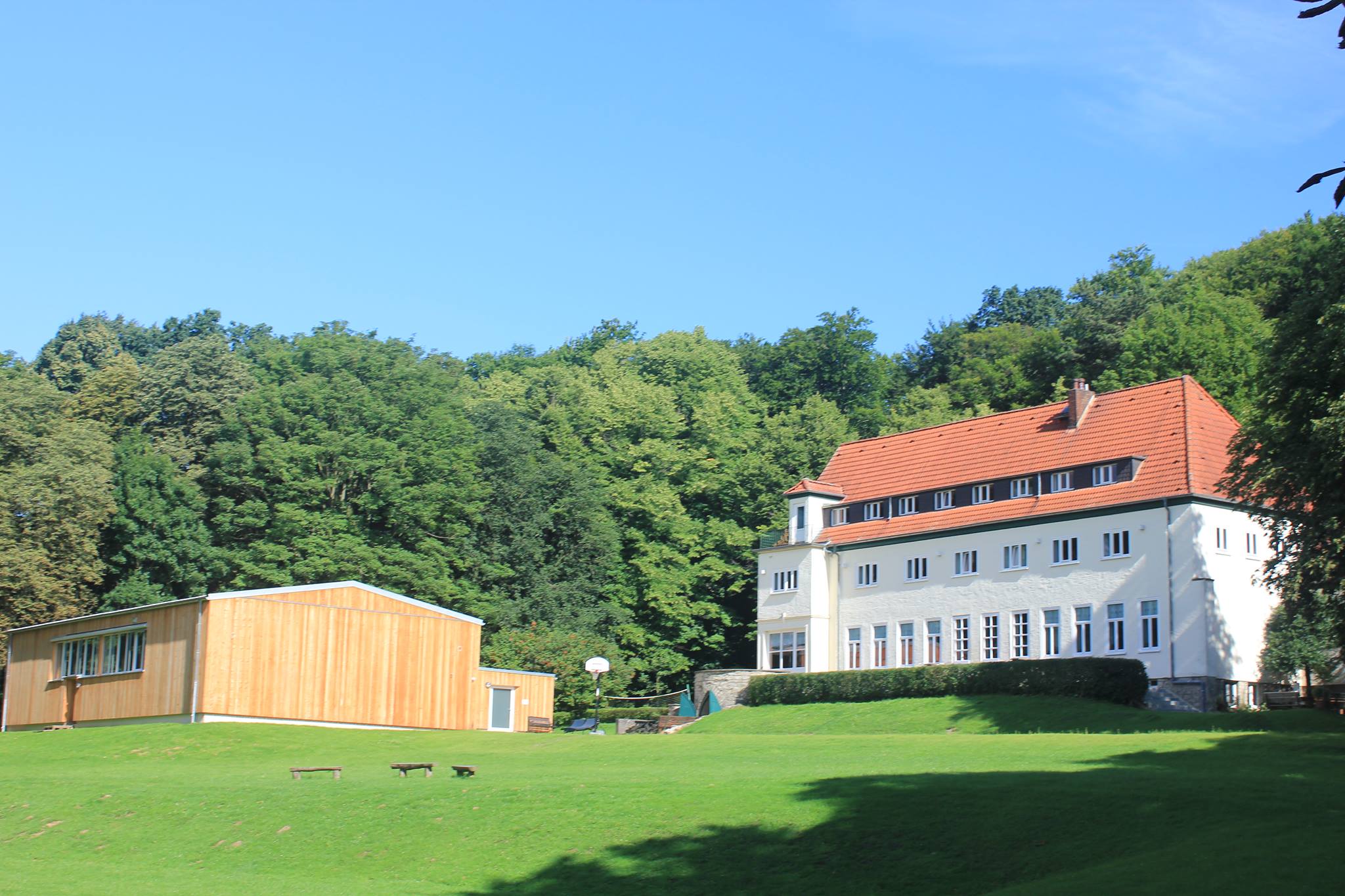 (das) Schullandheim
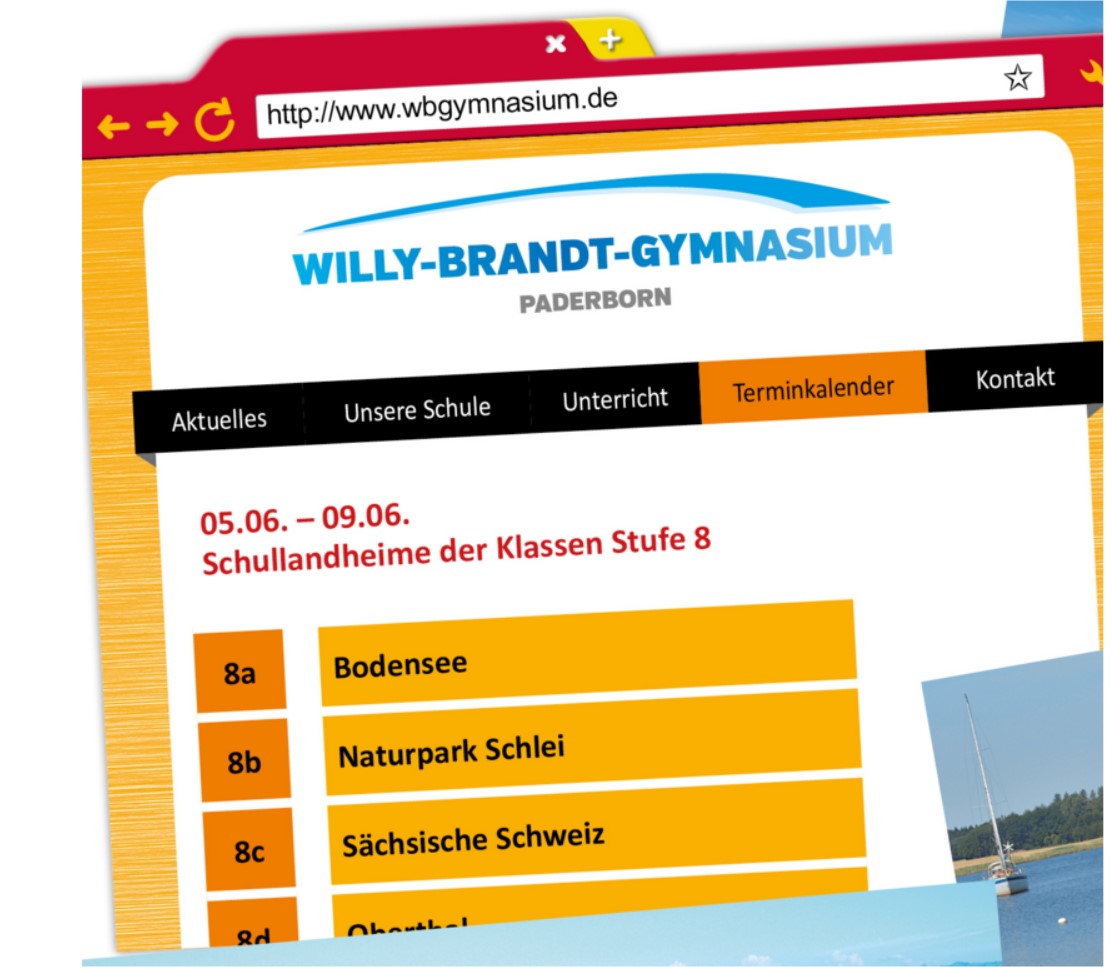 Wohin fährt die Klasse 8a?
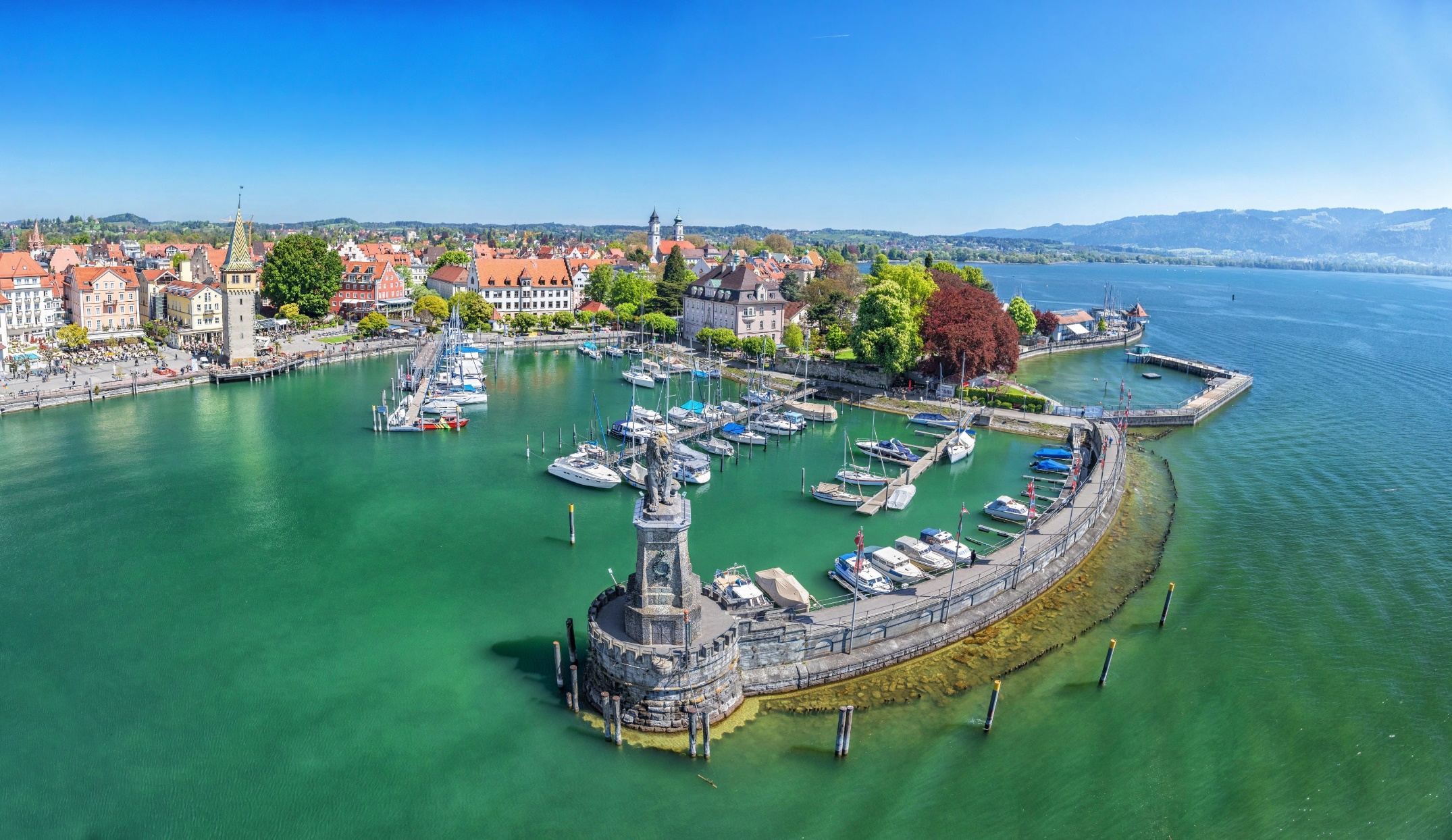 Lindau
(der) Bodensee  die Klasse 8a fährt an den Bodensee.
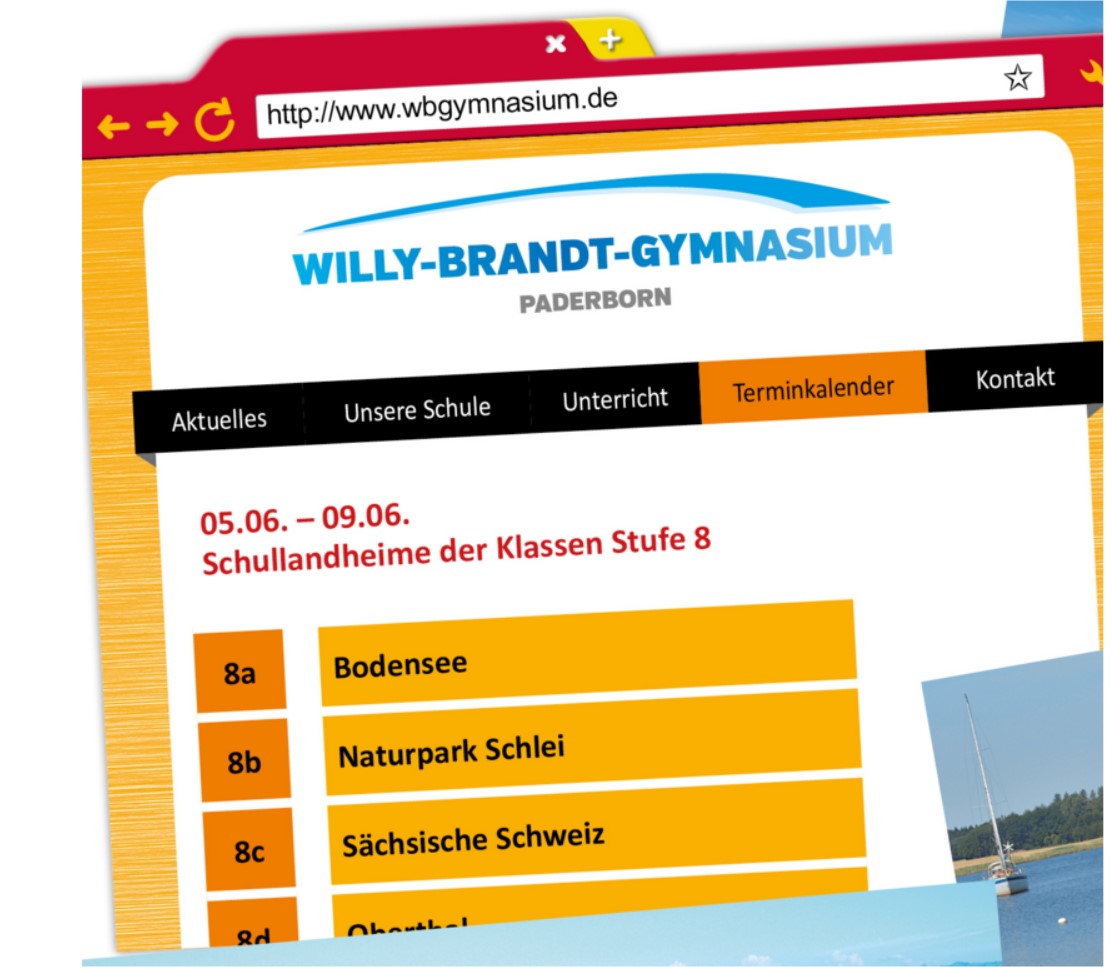 Wohin fährt die Klasse 8b?
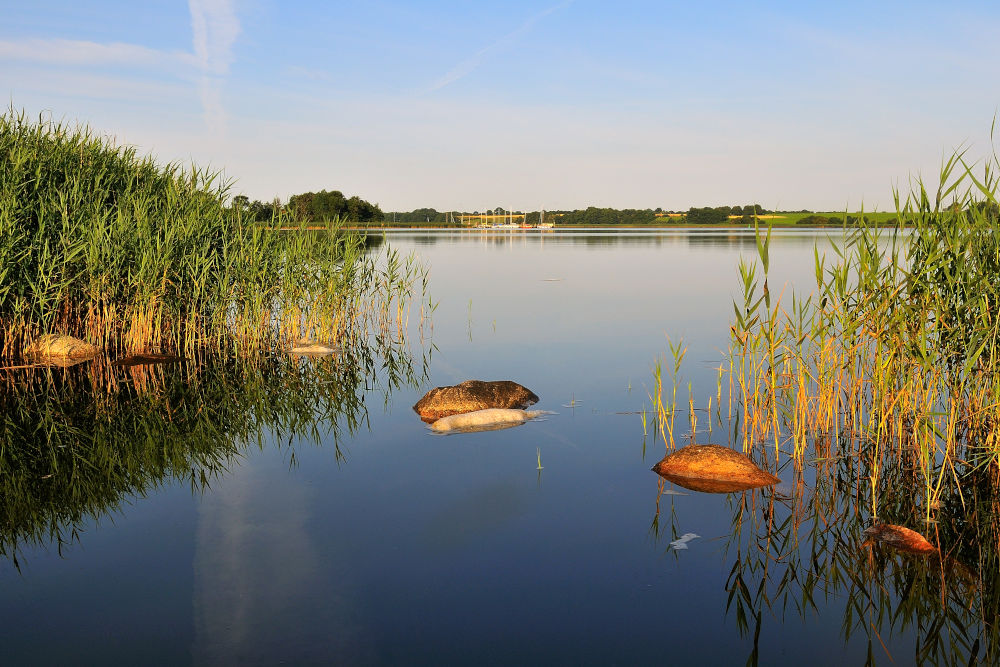 (der) Naturpark Schlei  die Klasse 8b fährt in den Naturpark Schlei.
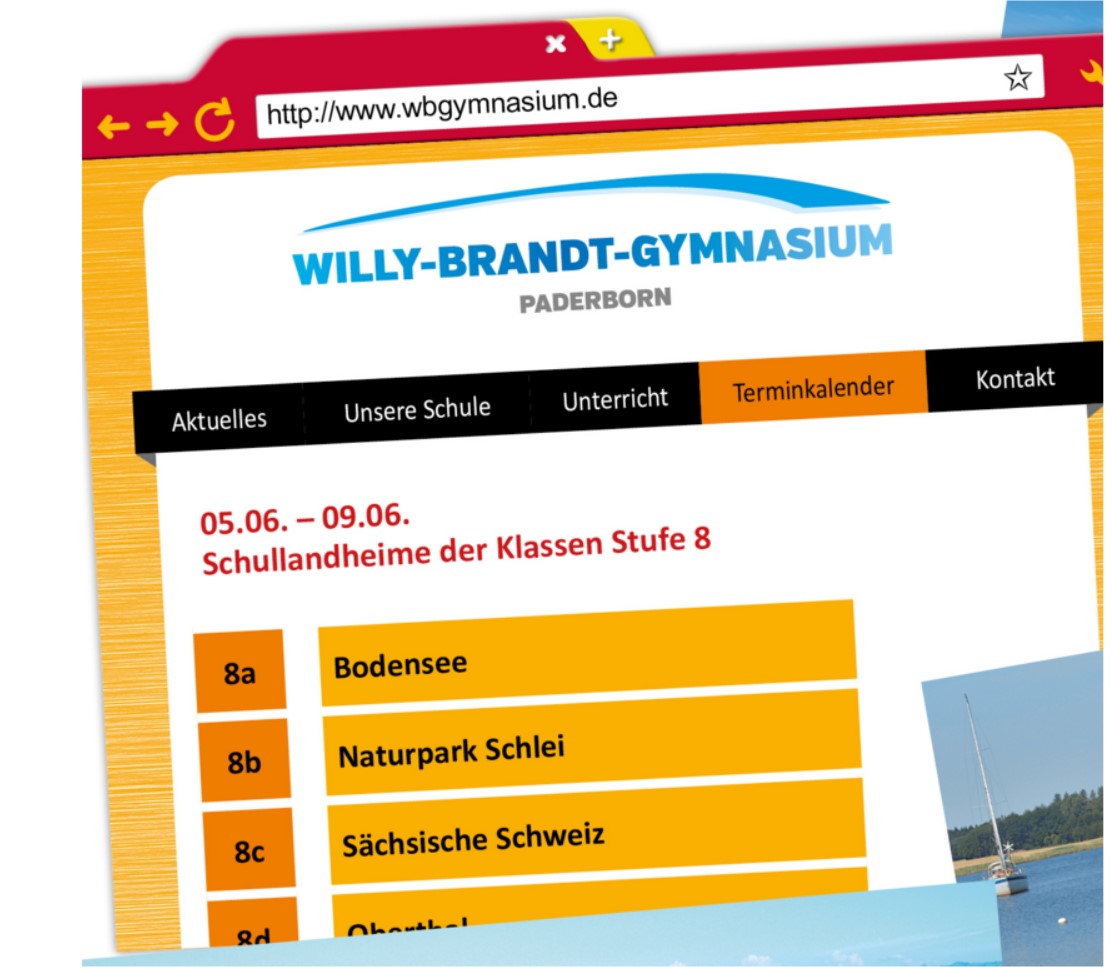 Wohin fährt die Klasse 8c?
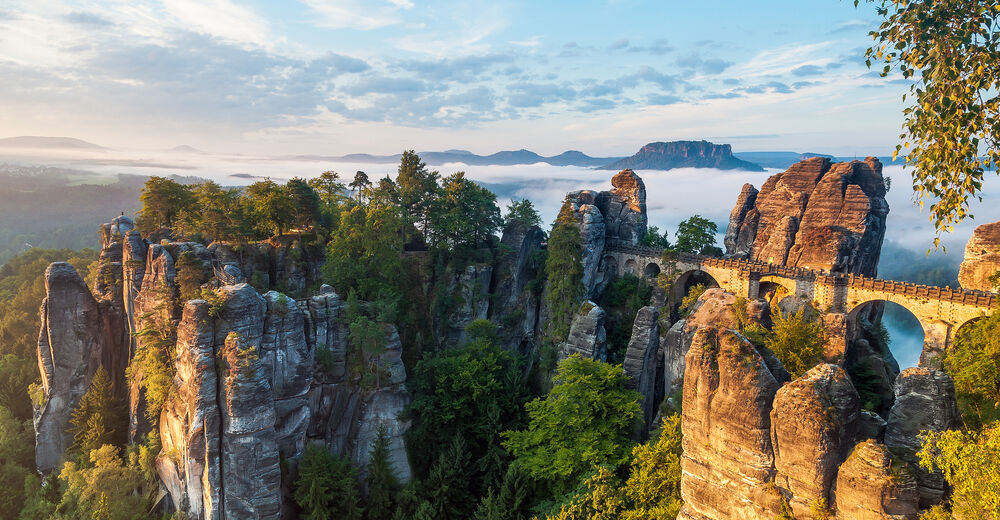 (die) Sächsische Schweiz  die Klasse 8c fährt in die Sächsische Schweiz.
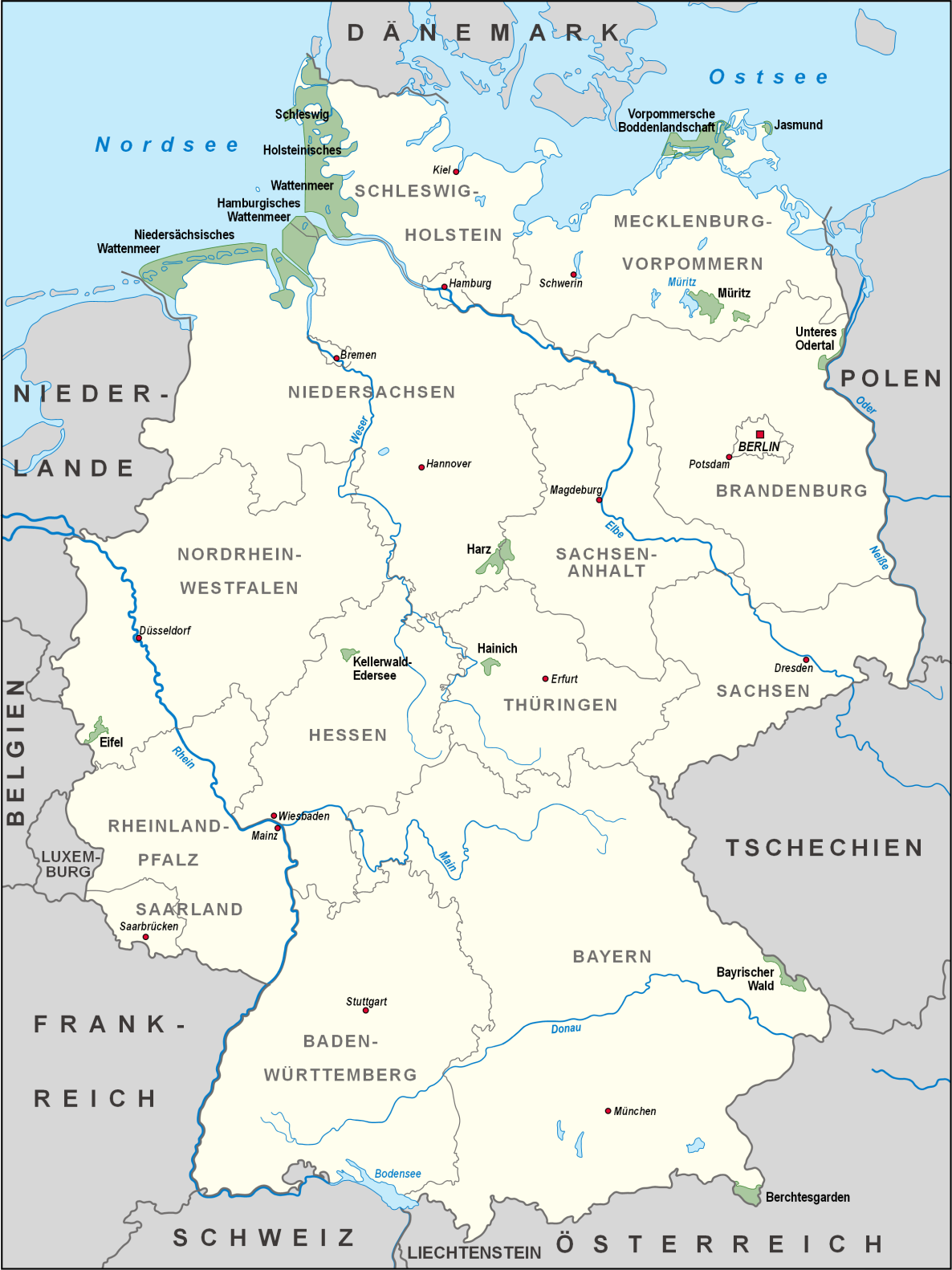 Naturpark Schlei
Paderborn

Sächsische Schweiz
Bodensee
Da wollen wir hin!
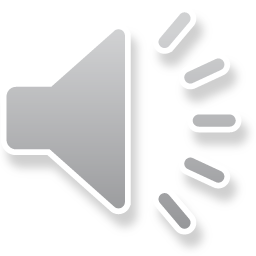  Wie viele Personen hörst du?

1                  	   2               	      3                     4                   	  5                	      6




	………………….    		 ………………….   		   ………………….      	………………….

 Welche Eigennamen hörst du? (Vorname / Familienname / Stadt / Land …)

	.............................................................................................................................
	.............................................................................................................................

 Welche Wörter verstehst du?

	.............................................................................................................................
	.............................................................................................................................
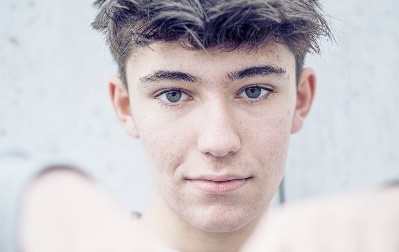 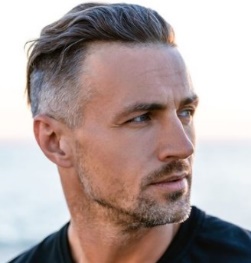 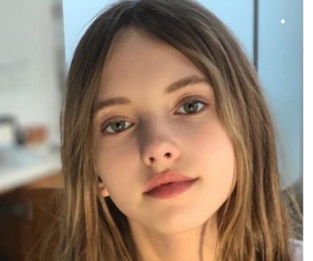 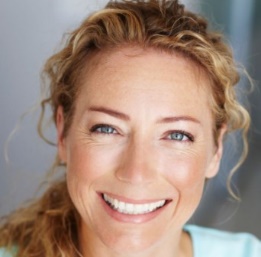 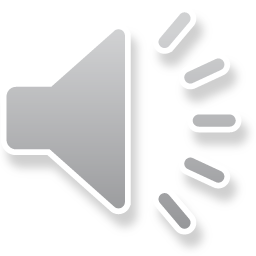 Elias		     	    Boris		     Klara
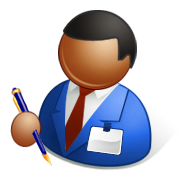 (Übungsheft Seite 70)
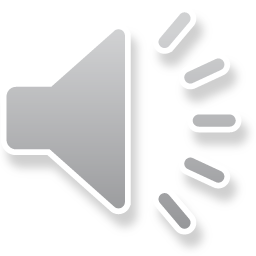 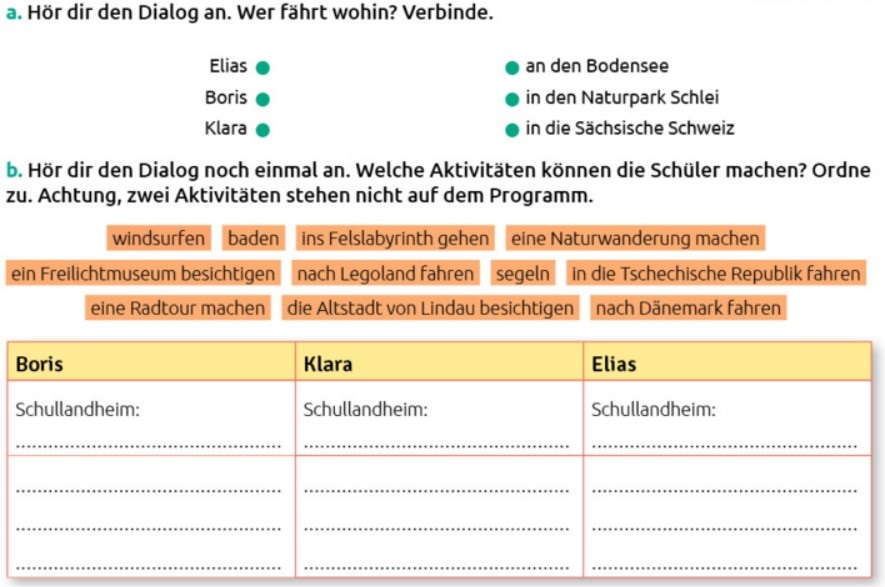 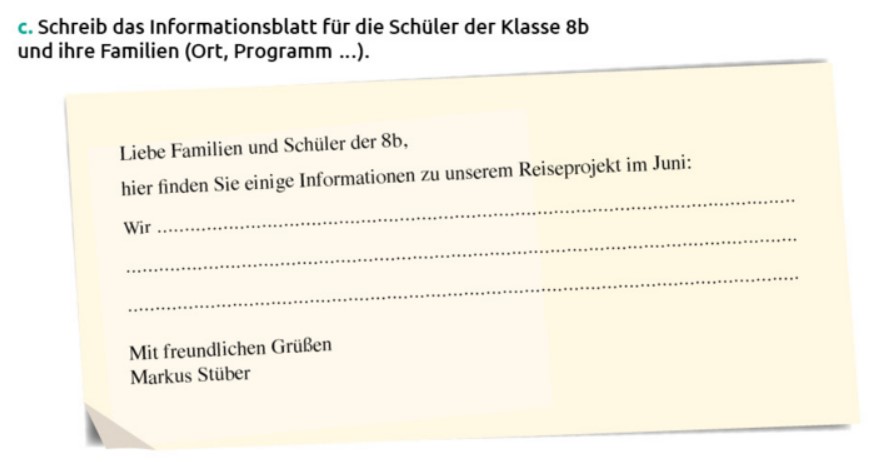 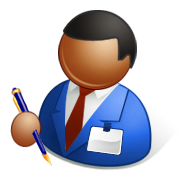 Da wollen wir hin!
Boris fährt an den Bodensee. Dort kann man …
Klara fährt in den Naturpark Schlei. Dort kann man …
Elias fährt in die Sächsische Schweiz fahren. Dort kann man …
Bilan grammatical :
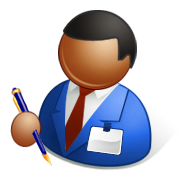 1) L’opposition directif / le locatif (rappel) :
wohin
 Le directif indique le lieu où l’on va et répond à la question             .
 Le locatif indique le lieu où l’on est et répond à la question       .
wo
2) Le directif et le locatif des noms géographiques :
Généralement les noms géographiques n’ont pas de déterminant.
nach
 Die Klasse 8b fährt            Dänemark.
(directif)
(locatif)
      Dänemark besichtigt die Klasse 8b Legoland.
In
Lorsque les noms géographiques ont un déterminant,
on va utiliser la préposition in.
Ich fahre …
in die Schweiz.
in die Tschechische Republik.
(directif)
in die Bretagne.
Ich bin …
in der Schweiz.
in der Tschechischen Republik.
(locatif)
in der Bretagne.
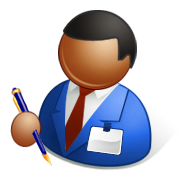 (Übungsheft Seite 70)
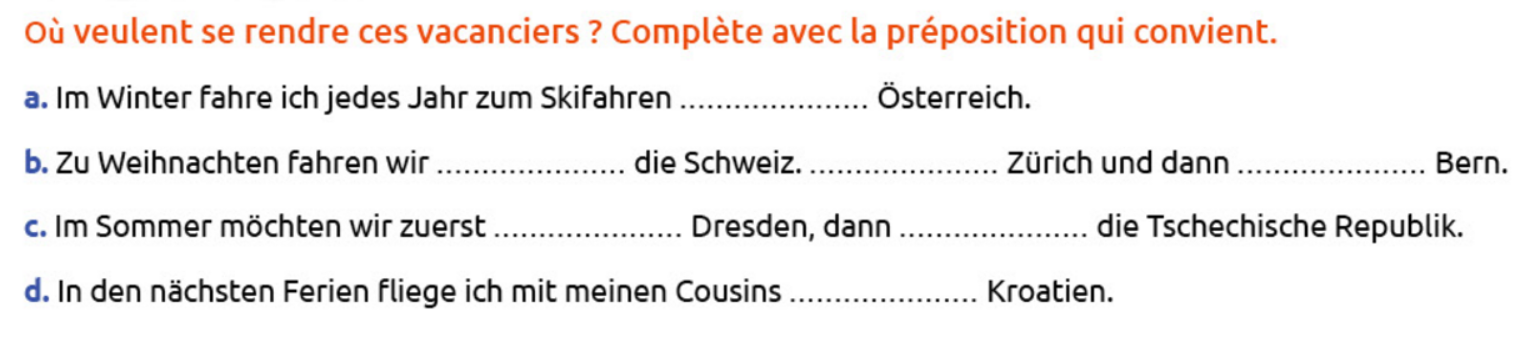 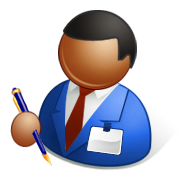 (Buch Seite 101)
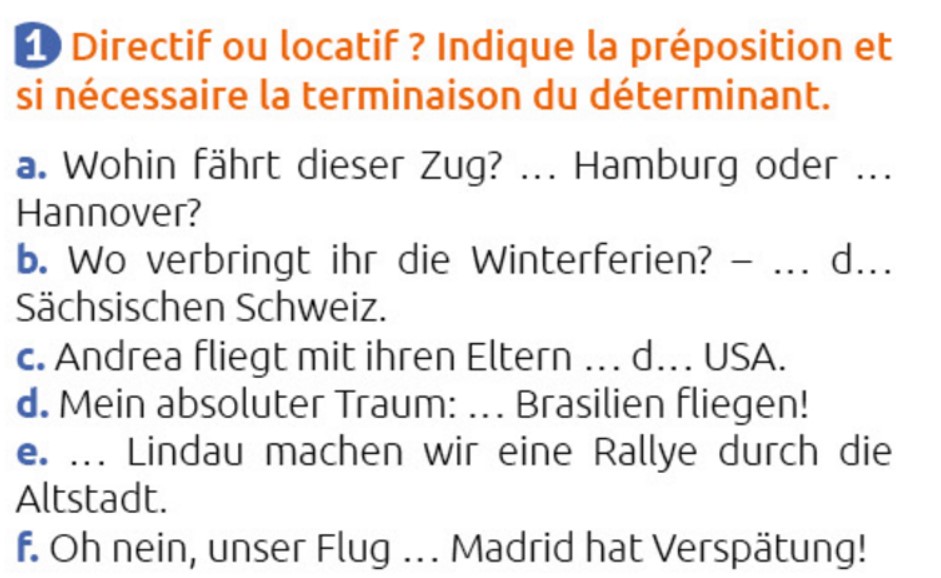